FOLKLOR
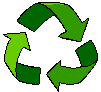 Dra. Sri Harti Widyastuti, M.Hum.
sriharti@uny.ac.id
A. Hakekat Folklor
Folklor dari kata Inggris folklore        folk dan lore
Folk sama dengan kata kolektif (collectivity)
Menurut Alan Dundes
Folk: sekelompok orang yang memiliki ciri-ciri     pengenal fisik, sosial, dan kebudayaan, sehingga dapat dibedakan dari kelompok-kelompok lainnya.
Lore: tradisi folk, yaitu sebagian kebudayaannya yang diwariskan secara turun-temurun secara lisan atau melalui suatu contoh yang disertai dengan gerak isyarat atau alat pembantu pengingat
Folklor      sebagian kebudaaan suatu kolektif, yang tersebar dan diwariskan turun-temurun di antara kolektif macam apa saja, secara tradisional dalam versi yang berbeda, baik dalam lisan maupun contoh yang disertai dengan gerak isyarat atau alat pembantu pengingat (mnemonic device).
Ciri-ciri pengenal Folklor dirumuskan oleh Danandjaja (1984:3), yaitu:
Penyebaran dan pewarisannya biasanya dilakukan secara lisan, yakni disebarkan melalui tutur kata dari mulut ke mulut (atau dengan suatu contoh yang disertai dengan gerak isyarat, dan alat pembantu pengingat) dari satu generasi ke generasi berikutnya
Folklor bersifat tradisional,  yakni disebarkan dalam bentuk relatif tetap atau dalam bentuk standar. Disebarkan di antara kolektif tertentu dalam waktu yang cukup lama (paling sedikit dua generasi)
c. Folklor ada (exist) dalam versi-versi bahkan varian-varian yang bebeda. Hal ini diakibatkan oleh cara penyebarannya dari mulut ke mulut (lisan), biasanya bukan melalui cetakan atau rekaman, sehingga oleh proses lupa diri manusia atau proses interpolasi, folklor dengan mudah dapat mengalami perubahan. 
d. Folklor bersifat anonim,  yaitu nama penciptanya sudah tidak diketahui orang lagi
e. Folklor biasanya mempunyai bentuk berumus atau berpola. Cerita rakyat, misalnya, selalu mempergunakan kata-kata klise seperti “bulan empat belas” untuk menggambarkan kecantikan seorang gadis dan “seperti ular berbelit-belit” untuk menggambarkan kemarahan seseorang, atau ungkapan-ungkapan tradisional, ulangan-ulangan, dan kalimat-kalimat atau kata-kata pembukaan dan penutupan yang baku. 
f. Folklor mempunyai kegunaan (function) dalam kehidupan bersama suatu kolektif. Cerita rakyat, misalnya mempunyai kegunaan sebagai alat pendidik, pelipur lara, protes sosial, dan proyeksi keinginan terpendam)
g. Folklor bersifat pralogis, yaitu mempunyai logika sendiri yang tidak sesuai dengan logika umum. Ciri pengenal ini terutama berlaku bagi folklor lisan sebagain lisan
h. Folklor menjadi milik bersama (collective) dari kolektif tertentu.Hal ini sudah tentu diakibatkan karena penciptanya yang pertama tidak diketahui lagi, sehingga setiap anggota kolektif yang bersangkutan merasa memilikinya
i. Folklor pada umumnya bersifat polos dan lugu, sehingga seringkali kelihatannya kasar, terlalu spontan.
B. Sejarah Perkembangan Folklor
Folklor diartikan lebih luas dari pada tradisi lisan. 
Tradisi lisan hanya mencakup pada cerita rakyat, teka-teki, peribahasa, dan nyanyian rakyat, sedangkan folklor mencakup lebih dari itu, seperti tarian dan arsitektur rakyat. Ahli folklor meneliti folklor bukan terbatas pada tradisinya (lore) saja, tetapi juga manusianya juga (folk)
II. Penelitian Folklor
Pengumpulan atau inventarisasi folklor ada 2 macam:
Pengumpulan semua judul karangan ( buku dan artikel ) yang pernah ditulis orang mengenai folklor Indonesia untuk kemudian diterbitkan berupa buku bibliografi folklor Indonesia.

Pengumpulan bahan-bahan folklor langsung dari tutur kata orang-orang anggota kelompok yang empunya folklor dan hasilnya kemudian diterbitkan atau diarsipkan.
Tujuan inventarisasi ada 2 macam:
Menghasilkan bibliografi biasa, yakni buku yang hanya memuat daftar judul-judul karangan mengenai folklor.
Menghasilkan bibliografi yang beranotasi, yakni buku yang bukan saja mengandung daftar judul-judul karangan mengenai folklor, tetapi juga anotasi masing-masing judul, yakni ringkasan dan penilaian.
Fungsi folklor  menurut William R. Bascom, ada 4:
Sebagai system proyeksi yakni sebagai alat pencermin angan-angan suatu kolektif.
Sebagai alat pengesahan pranata-pranata dan lembaga-lembaga kebudayaan.
 Sebagai alat pendidikan anak.
Sebagai alat pemaksa dan dan pengawas agar norma-norma masyarakat akan selalu dipatuhi anggota kolektifnya.
BAB III. BENTUK-BENTUK FOLKLOR INDONESIA
A. Bentuk Folklor Ada 3 yaitu:
Folklor lisan                                                                                                                                  bentuknya murni lisan. Bentuk-bentuk (genre) folklore yang termasuk pada kelompok ini antara lain : (1) bahasa rakyat (folk speech) seperti logat, julukan, pangkat tradisional, dan title kebangsawanan; (2) ungkapan tradisional, seperti peribahasa, pepatah, dan pomeo; (3) pertanyaan tradisional, seperti teka-teki; (4) puisi rakyat, seperti pantun, gurindam, dan syair; (5) cerita prosa rakyat, seperti mite, legenda, dan dongeng; dan (6) nyanyian rakyat.
2. Folklor sebagian lisan
Folklor yang bentuknya merupakan campuran unsur lisan dan unsure bukan lisan.
 Bentuk-bentuk folklor yang tergolong dalam kelompok besar ini, selain kepercayaan rakyat, adalah permainan rakyat, teater rakyat, tari rakyat, adat-istiadat, upacara, pesta rakyat, dan lain-lain.
3. Folklor bukan lisan 
Folklor yang bentuknya bukan lisan, walaupun cara pembuatannya diajarkan secara lisan. 
Kelompok besar ini dapat dibagi menjadi 2 subkelompok: yang material dan yang bukan material. 
Bentuk-bentuk folklor yang tergolong yang material antara lain: arsitektur rakyat (bentuk rumah asli daerah, bentuk lumbung padi, dan sebagainya), kerajinan tangan rakyat, pakaian dan perhiasan tubuh adat, makanan dan minuman rakyat, dan obat-obatan tradisional. Sedangkan yang termasuk yang bukan material antara lain: gerak isyarat tradisional (gesture), bunyi isyarat untuk komunikasi rakyat
B. Folklor lisan di Indonesia ada 6 bentuk
Bahasa rakyat
    Bentuk-bentuk folklor Indonesia yang termasuk dalam kelompok bahasa rakyat:
 logat: (dialect) bahasa-bahasa Nusantara

 slang: kosa kata dan idiom para penjahat gelandangan atau kolektif khusus

 can’t:  (argot) bahasa rahasia yang dimiliki oleh homoseks atau gay

 shop talk (bahasa para pedagang)

colloquial (bahasa sehari-hari yang menyimpang dari bahasa konvensional)
Lanjutan ..
sirkumkolusi: ungkapan tidak langsung)
 cara pemberian nama seseorang (memberi julukan)
gelar kebangsawanan atau  jabatan tradisional
 bahasa bertingkat: bahasa yang dipergunakan dengan mengingat akan adanya perbedaaan dalam lapisan masyarakat, tingkatan masyarakat atau tingkatan umur 
Onomatopoetis:  kata yang dibentuk dengn mencontoh bunyi atau suara alamiah)
 onomastis: nama tradisional atau tempat-tempat tertentu yang mempunyai sejarah terbentuknya)
Fungsi Bahasa Rakyat ada 4:
Memberi serta memperkokoh identitas folknya (slang, cant, shop talk, argot, jargon, nama gelar, bahasa bertingkat, colloquial, onomatopoetis, dan onomastis

Melindungi  folk pemilik folklor itu dari ancaman kolektif lain atau penguasa (slang, bahasa rahasia, dan cant)

Memperkokoh kedudukan folknya pada jenjang pelapisan masyarakat (gelar dan bahaasa bertingkat)

Memperkokoh kepercayaan rakya dari folknya (sirkumlokusi dan julukan atau alias yang dibeikan kepada anak-anak yang buruk kesehatannya).
2. Ungkapan Tradisional
Ungkapan tradisional mempunyai 3 sifat hakiki:
peribahasa harus berupa satu kalimat  ungkapan saja

peribahasa dalam bentuk yang sudah standar

peribahasa harus mempunyai vitalitas (daya hidup) tradisi lisan yang dapat dibedakan dari bentuk-bentuk klise tulisan yang berbentuk, iklan, syair, dan lain-lainnya.
Peribahasa di bagi menjadi empat golongan besar, yakni: 
Peribahasa yang sesungguhnya 
ungkapan tradisional yang mempunyai sifat-sifat: (1) kalimatnya lengkap, (2) bentuknya biasanya kurang mengalami perubahan, (3) mengandung kebenaran atau kebijaksanaan.

peribahasa yang tidak lengkap maknanya
             ungkapan tradisional yang mempunyai sifat-sifat: (1) kalimatnya tidak lengkap, (2) bentuknya sering berubah, (3) jarang mengungkapkan kebijaksanaan, (4) biasanya bersifat kiasan.
Lanjutan ..
c) peribahasa perumpamaan
ungkapan tradisional yang biasanya dimulai dengan kata-kata “seperti” atau bagai dan lain-lain

d) ungkapan yang mirip dengan peribahasa
 ungkapan-ungkpan yang dipergunakan untuk perhinaan (insult): nyelutuk (retort): atau suatu jawaban pendek, tajam, lucu, dan merupakan peringatan yang dapat menyakitkan hati (wisecracks)
S Keyzer mengasifikasi himpunan peribahasa Jawa menjadi  5 golongan
Peribahasa mengenai binatang (ikan, burung, serangga, dan binatang menyusui)

Peribahasa mengenai tanaman-tanaman (pepohonan, buah-buahan, dan tanaman lainnya)

Peribahasa mengenai manusia

Peribahasa mengenai anggota kerabat

Peribahasa mengenai fungsi anggota tubuh
Fungsi Peribahasa
Sebagai sistem proyeksi
Sebagai alat pengesahan pranata-pranata dan lembaga kebudayaan
Sebagai alat pendidikansebagai alat pemaksa dan pengawas norma-norma masyarakat agar selalu dipatuhi (Bascom dalam Danandjaja 1984:32)
Sebagai alat untuk memperoleh gengsi dalam masyarakat
3. Pernyataan Tradisional
Dikenal dengan nama teka-teki. 
Menurut Robert A. Georges dan Alan Dundes
 teka-teki       ungkapan lisan tradisional yang mengandung satu atau lebih unsur pelukisan, sepasang daripadanya dapat saling bertentangan dan jawabnya harus diterka. 
Menurut keduanya teka-taki dapat digolongkan dalam 2 kategori: (1) teka-teki yang tidak bertentangan
 (2) teka-teki yang bertentangan.
 Pada teka-teki tidak bertentangan, sifatnya harfiah (seperti apa yang tertulis), atau kiasan, jawab, dan pertanyaannya (topiknya) identik. Sedangkan teka-teki bertentangan cirinya paling sedikit sepasang unsur pelukisannya.
Archer Taylor membedakan teka-teki dalam 2 golongan, yaitu:
1.  Teka-teki yang sesungguhnya
       Perbandingan di antaa jawaban yang tidak diberitahukan dan sesuatu yang dilukiskan dalam pertanyaan
Terdapat 6 unsur: (1) pengantar, (2) pelukisan, (3) nama, (4) pembatas, (5) penutup, dan (6) jawaban

2. Teka-teki  yang tergolong bentuk-bentuk lainnya ada 5 jenis, yaitu: (1) pertanyaan yang bersifat teka-teki atau pertanyaan yang cerdik, (2) pertanyaan yang bersifat permainan kata-kata, (3) pertanyaan yang bersifat permasalahan (problem atau puzzle): (4) pertanyaan perangkap, dan  (5) pertanyan yang bernada lelucon.
Fungsi teka-teki Menurut Alan Dundes, yaitu:
Untuk menguji kepandaian seseorang

Untuk meramal

Sebagai bagian dari upacara perkawinan

Untuk mengisi waktu pada saat bergadang menjaga jenazah

Untuk dapat melebihi orang lain
4. Sajak dan Puisi Rakyat
kesusasteraan rakyat yang sudah tertentu bentuknya, biasanya terjadi dari beberapa deret kalimat, ada yang berdasarkan mantra, berdasarkan panjang pendek suku kata, lemah tekanan suara, atau hanya berdasarkan irama. *Puisi rakyat suku Jawa, misalkan puisi rakyat yang harus ditembangkan. Puisi itu diklasifikasikan dalam golongan sinom, kinanthi, pangkur, dan durma
5.Cerita Prosa Rakyat
Menurut William R Bascom, cerita prosa rakyat dibagi dalam 3 golongan, yaitu:
Mite
Menurut Bascom, mite cerita prosa rakyat yang dianggap benar-benar terjadi serta dianggap suci oleh yang empunya cerita.
Mite ditokohkan oleh para dewa dan mahluk setengah dewa. Mite di Indonesia biasanya menceritakan tentang terjadinya alam semesta, terjadinya susunan para dewa, terjadinya manusia pertama dan tokoh kebudayaan, dan terjadinya makanan pokok untuk pertama kalinya
Lanjutan
b. Legenda
Legenda     prosa rakyat yang mempunyai ciri-ciri mirip dengan mite, dianggap benar-benar terjadi, tetapi tidak dianggap suci. 
Tokoh dalam legenda adalah manusia walaupun ada kalanya memiliki sifat-sifat yang luar biasa dan seringkali juga dibantu makhluk ajaib. 
Tempat terjadinya legenda ini berada di dunia.
 Legenda bersifat migratoris, artinya berpindah-pindah dan dikenal luas di daerah-daerah yang berbeda.
Jan Harold Brunvand membagi legenda menjadi 4kelompok, yaitu
Legenda keagamaan
     Dalam golongan ini adalah orang-orang suci
2. Legenda alam gaib
berbentuk kisah yang dianggap benar-benar terjadi pada seseorang. Fungsinya untuk memperkuat kepercayaan rakyat 
3. Legenda perseorangan
Cerita mengenai tokoh-tokoh tertentu yang dianggap empunya cerita benar-benar terjadi
Legenda setempat
legenda yang berhubungan dengan tempat, nama tempat, dan bentuk tipografi suatu daerah
Lanjutan
c. Dongeng
Dongeng      kesusasteraan kolektif secara lisan.

Dongeng merupakan prosa rakyat yang dianggap benar-benar terjadi, dongeng tidak terikat oleh waktu maupun tempat.

Dongeng  diceritakan terutama untuk hiburan, walaupun banyak yang melukiskan kebenaran, berisikan pelajaran moral, atau bahkan sindiran.
Stith Thompson menggolongkan dongeng menjadi 4 bagian:
Dongeng binatang
Dongeng ini ditokohi oleh binatang, binatang dalam cerita ini dapat berbicara dan berakal budi seperti manusia
2) Dongeng biasa
Dongeng ini ditokohi oleh manusia dan biasanya berkisah tentang suka duka seseorang
3) Lelucon dan Anekdot
       Dongeng yang dapat menimbulkan  rasa menggelitik hati, sehingga dapat menimbulkan tertawa bagi yang mendengar maupun yang menceritakan. 

Perbedaan anekdot dengan lelucon: bahwa anekdot menyangkut kisah fiktif lucu seseorang, sedangkan lelucon menyangkut kisah fiktif lucu anggota suatu kelompok. 
Lelucon dan anekdot diklasifikasikan dalam 7 kategori:
a). lelucon dan anekdot agama, b) lelucon dan anekdot seks, c) lelucon dan anekdot suku-suku atau bangsa-bangsa, d) lelucon dan anekdot politik, e) lelucon dan anekdot angkatan bersenjata, f) lelucon dan anekdot seorang professor, g) lelucon dan anekdot anggota kelompok lainnya
4.Dongeng berumus
dongeng yang oleh Stith Thompson dan Antti Aarne disebut formula tales dan strukturnya terdiri dari pengulangan.
Dongeng-dongeng berumus terdiri dari 2 subbentuk, yakni: a. Dongeng tertimbun banyak disebut dongeng berantai karena dibentuk dengan cara menambah keterangan lebih terperinci pada setiap pengulangan inti cerita. 
 b. Dongeng untuk mempermainkan orang adalah cerita fiktif yang diceritakan khusus untuk memperdayai orang karena akan menyebabkan pendengarnya mengeluarkan pendapat yang bodoh.
 c. Dongeng yang tidak mempunyai akhir adalah dongeng yang jika diteruskan tidak akan sampai pada batas akhir
6. Nyanyian Rakyat
Nyanyian rakyat    salah satu genre atau bentuk folklore yang terdiri dari kata-kata dan lagu, yang beredar secara lisan di antara anggota kolektif lainnya tertentu, berbentuk tradisional, serta banyak banyak mempunyai varian.

Perbedaan nyanyian rakyat dari nyanyian lainnya:
Sifatnya mudah berubah-ubah baik bentuk dan isi
Tempat p eredarannya lebih luas, baik di kalangan yang buta huruf dan semi buta huruf juga beredar di antara yang melek huruf.
Umur nyanyian rakyat lebih panjang daripada nyanyian pop
4. Sifatnya mudah berubah-ubah baik bentuk dan isi

5. Penyebarannya yang melalui lisan, sehingga bersifat  tradisi lisan dan dapat menimbulkan varian-varian.


Nyanyian Rakyat Tergolong: 
nyanyian rakyat yang berfungsi 
nyanyian rakyat yang bersifat liris
dan nyanyian rakyat yang bersifat kisah.
1. Nyanyian rakyat yang berfungsi 
       nyanyian rakyat yang kata-kata dan  lagunya memegang peranan yang penting

 Jenis nyanyian rakyat yang berfungsi dibagi menjadi 3:
Nyanyian kelonan, yakni nyanyian yang mempunyai lagu dan irama yang halus tenang, berulang-ulang, ditambah dengan kata-kata kasih sayang, sehingga dapat membangkitkan rasa santai, sejahtera, dan akhirnya rasa kantuk bagi yang mendengarnya.

Nyanyian kerja, yakni nyanyian yang mempunyai irama dan kata-kata yang bersifat menggugah semangat, sehingga dapat menimbulkan rasa gairah untuk bekerja.

Nyanyian permainan, yakni nyanyian yang mempunyai irama gembira serta kata-kata lucu dan selalu dikaitkan dengan permainan bermain atau permainan bertanding
2. Nyanyian rakyat yang bersifat liris
        nyanyian rakyat yang teksnya bersifat bersifat liris, yang merupakan pencetusan rasa haru pengarangnya yang anonim, tanpa menceritakan kisah yang bersambung.

 Jenis nyanyian rakyat yang bersifat liris dibagi menjadi 3:
Nyanyian rakyat liris sesungguhnya, yakni nyanyian yang liriknya mengungkapkan perasaan tanpa menceritakan suatu kisah yang bersambung.

Nyanyian rakyat liris  yang bukan sesungguhnya, yakni nyanyian yang liriknya menceritakan kisah yang bersambung (cohern). Contohnya nyanyian rakyat yang bersifat kerohanian dan keagamaan lainnya, yang memberi nasihat untuk berbuat baik, yang mengenai pacaran dan pernikahan, bayi dan kanak-kanak, bertimbun banyak, dialeg, nyanyian yang bukan-bukan, nyanyian parodi, nanyian daerah dan orang-orang yang mempunyai mata pencaharian tertentu.
3. Nyanyian rakyat yang bersifat berkisah
        nyanyian rakyat yang menceritakan suatu kisah.

Nyanyian rakyat yang termasuk dalam kategori ini adalah Balada dan epos.
 perbedaan balada dan epos terletak pada tema ceritanya. Tema cerita balada mengenai kisah sntimental dan romantik, sedangkan cerita epos atau wiracarita mengenai kepahlawanan.
Folklor Bukan Lisan Indonesia
Kepercayaan rakyat
 Kepercayaan rakyat atau sering juga disebut takhyul adalah kepercayaan yang oleh orang berpendidikan Barat dianggap sederhana bahkan pandir, tidak berdasarkan logika, sehingga secara ilmiah tidak dapat dipertanggungjawabkan.
Hand membagi takhyul dalam 4 golongan besar: (1) takhyul di sekitar lingkaran hidup manusia, (2) takhyul mengenai alam gaib, (3) takhyul mengenai terciptanya alam semesta dan dunia, (4) jenis takhyul lainnya.

2. Permainan Rakyat
Perbedaan sifat permainan, permainan rakyat dibagi menjadi 2 golongan besar: permainaan untuk bermain dan permainan untuk bertanding.
Folklor Bukan Lisan Indonesia
Makanan Rakyat
Makanan adalah yang tumbuh di sawah, ladang, dan kebun. Dapat berasal dari laut, atau dipelihara di halaman, padang rumput atau di daerah peternakan; yang dapat dibeli di pasar, di warung, dan di rumah makan. 

Dari sudut antropologi atau foklor makanan merupakan fenomena kebudayaan, oleh karena itu makanan bukanlah sekedar produksi organisme hidup, termasuk juga untuk mempertahankan  hidup mereka; melainkan bagi anggota setiap kolektif, makanan selalu ditentukan oleh kebudayaannya masing-masing.
Fungsi Makanan Rakyat
Makanan sebagai ungkapan ikatan sosial
Makanan sebagai ungkapan solidaritas kelompok
Makanan dan ketegangan jiwa
Simbolisme makanan dalam bahasa